Blackstone River Bikeway/ Greenway for Uxbridge
Blackstone Heritage Corridor (BHC)
   Bob Contursi  - Director, Initiative Co- chair 
   Lee Dillard Adams-  Director, Initiative Co- Chair
   Senator  Richard T. Moore, Chairman,  BOD
   Robert Dandrade – Director
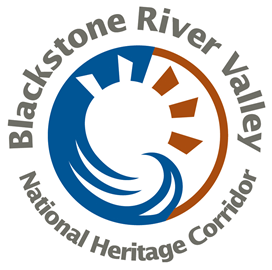 Town of Uxbridge 
Board of Selectmen Meeting
February 8, 2021
Agenda
Introductions 
Funding Possibilities – Senator Richard Moore
Greenway/ Bikeway Big Picture - Robert Dandrade
What is Needed – Bob Contursi
Close – Q&A + Next Steps
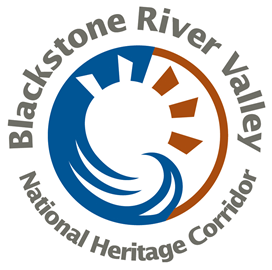 Destination: Uxbridge Center
(phase 1 ends at Depot St)
Goal: 
Connect Existing Greenway
In South Uxbridge  to
Blackstone River & Canal 
(River Bend) State Park
3.3 miles
Easements:
(9) Private
(6) Town Parcels
(2) Utility Co.
(1) Railroad Cross
Existing Greenway
(start here)
Partnership of BHC & Town of Uxbridge
What is Needed?
Public Land – Spring 2021 town meeting warrant
Private lands – Sewer infrastructure access 

Partnership of BHC & Town of Uxbridge
[Speaker Notes: “Greenway experiences are intensely personal: providing far more than a chance for people to experience nature, interact with neighbors and learn about their native environments”, State of Massachusetts report]
Close
Q&A


Next Steps